OLIMPIADI ITALIANE 
DELLE NEUROSCIENZE 2018

III PROVA GARE REGIONALI - A
GIOCHI DI MEMORIA E ATTENZIONE
GIOCO 1
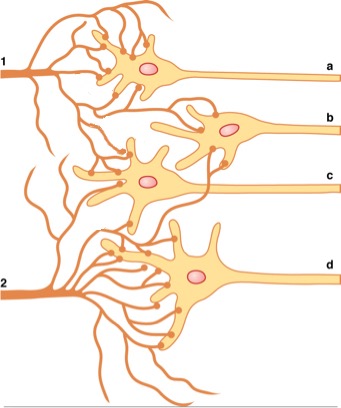 30 sec
Quale neurone presinaptico e quale neurone postsinaptico hanno più sinapsi?
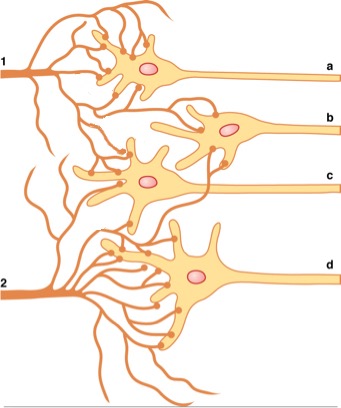 15
9
4
6
12
16
Neurone presinaptico: 2
Neurone postsinaptico: d
GIOCO 2
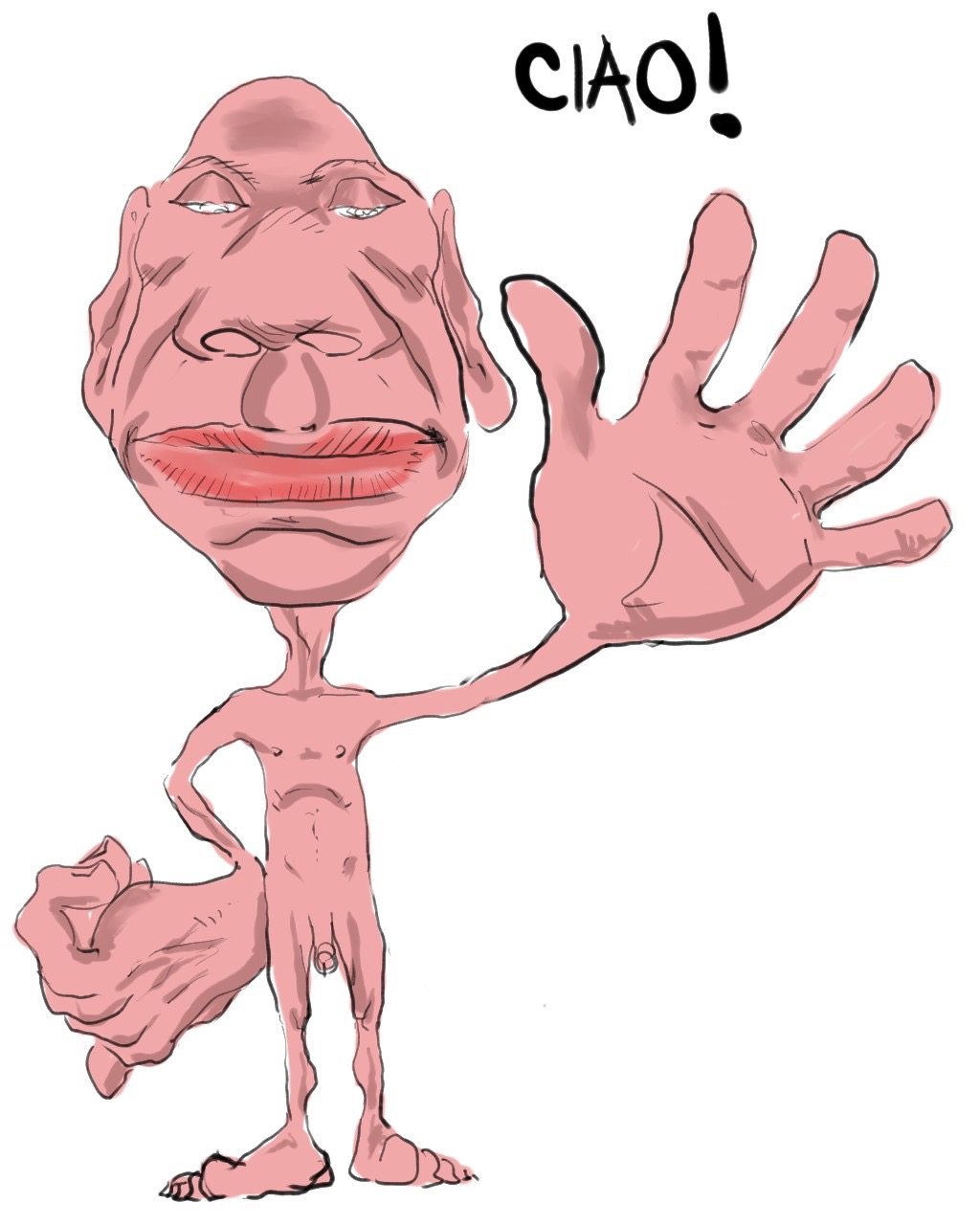 15 sec
Guarda attentamente questa immagine dell’omuncolo sensitivo
15 sec
Quale parte del corpo di questo omuncolo è più sensibile?

				A - labbra
				B - piede
				C - occhio
				D - braccio
Quale parte del corpo di questo omuncolo è più sensibile?

				A - labbra
				B - piede
				C - occhio
				D - braccio
GIOCO 3
200
15 sec
180
Tessuti
linfoidi
160
140
Cervello e testa
120
Percentuale delle dimensioni all’età di 20 anni
100
Corpo e maggior parte degli organi interni
80
60
40
Organi riproduttivi
20
0
2
4
6
8
10
12
14
16
18
20
Età in anni
Andamento temporale dell’accrescimento, nella vita post-natale, di alcuni distretti corporei. Modificata da Current Pediatric Diagnosis & Treatment, 1984
Guarda attentamente questo grafico
200
15 sec
180
Tessuti
linfoidi
160
140
Cervello e testa
120
Percentuale delle dimensioni all’età di 20 anni
100
Corpo e maggior parte degli organi interni
80
60
40
Organi riproduttivi
20
0
2
4
6
8
10
12
14
16
18
20
Età in anni
Andamento temporale dell’accrescimento, nella vita post-natale, di alcuni distretti corporei. Modificata da Current Pediatric Diagnosis & Treatment, 1984
A che età si raggiunge il completo sviluppo del cervello e della testa?
200
180
Tessuti
linfoidi
160
140
Cervello e testa
120
11
Percentuale delle dimensioni all’età di 20 anni
100
Corpo e maggior parte degli organi interni
80
60
40
Organi riproduttivi
20
0
2
4
6
8
10
12
14
16
18
20
Età in anni
Andamento temporale dell’accrescimento, nella vita post-natale, di alcuni distretti corporei. Modificata da Current Pediatric Diagnosis & Treatment, 1984
A che età si raggiunge il completo sviluppo del cervello e della testa?
GIOCO 4
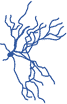 30 sec
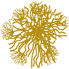 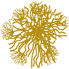 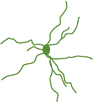 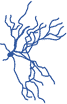 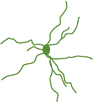 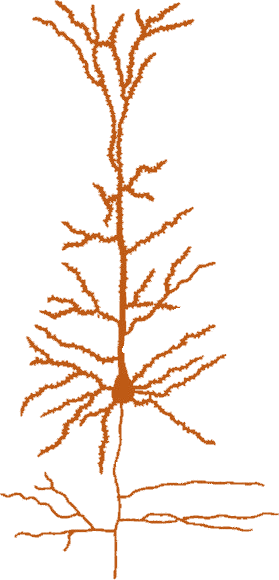 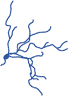 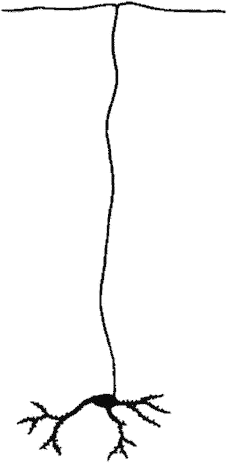 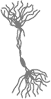 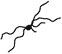 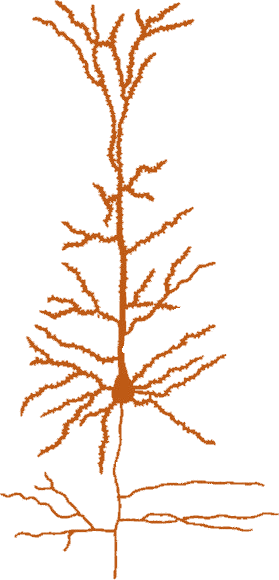 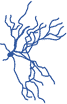 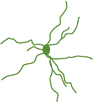 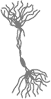 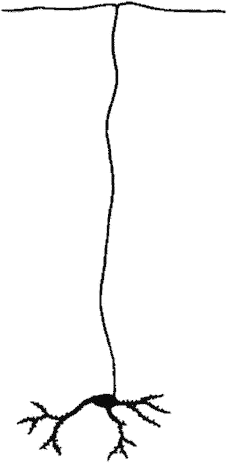 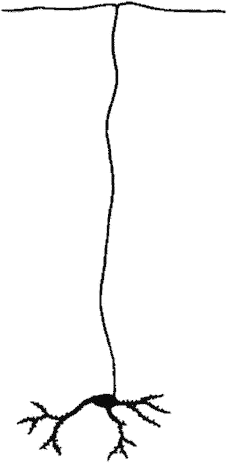 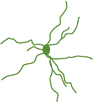 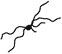 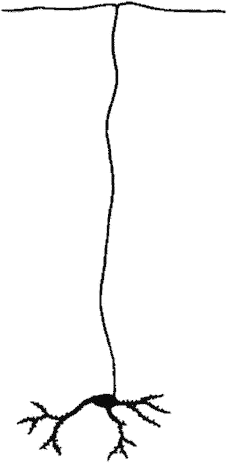 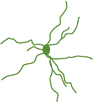 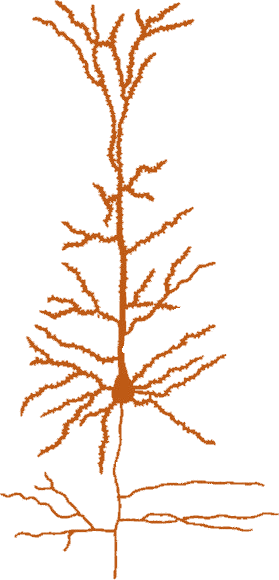 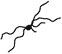 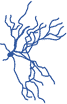 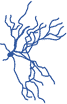 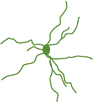 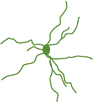 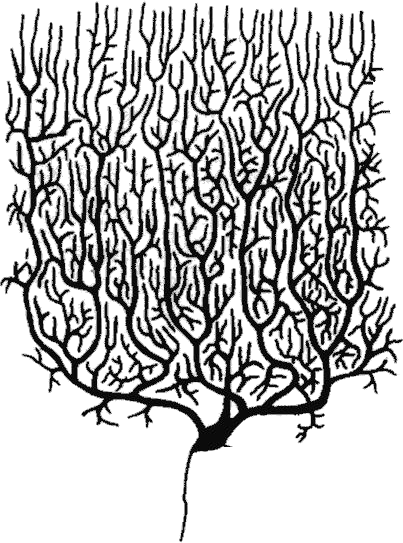 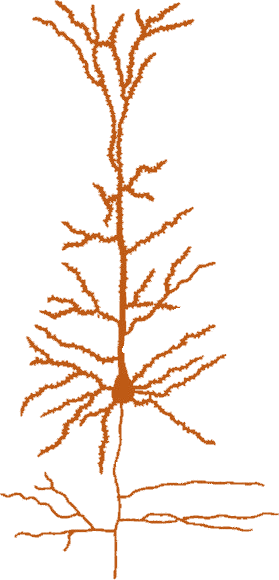 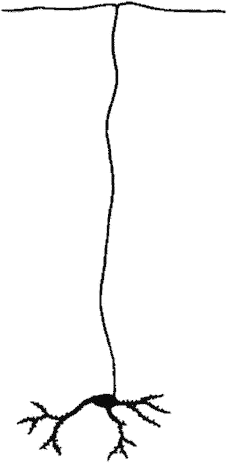 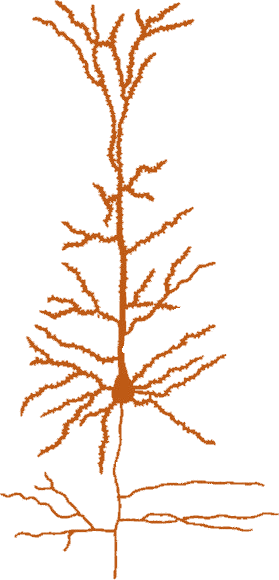 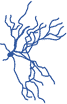 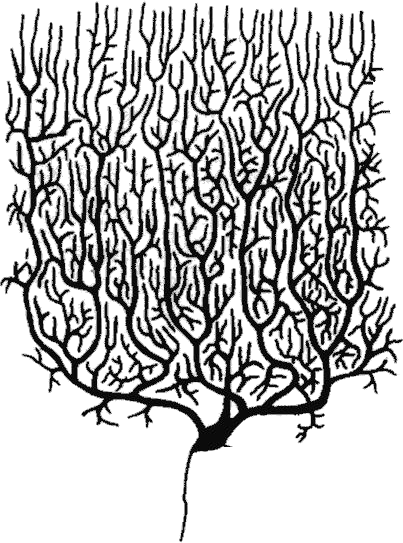 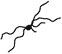 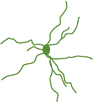 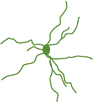 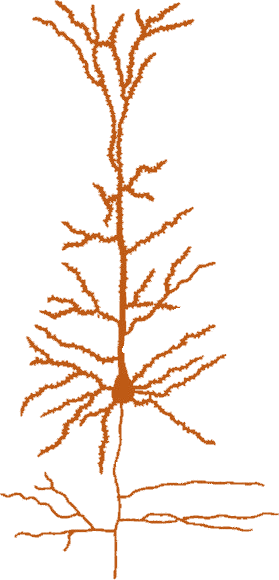 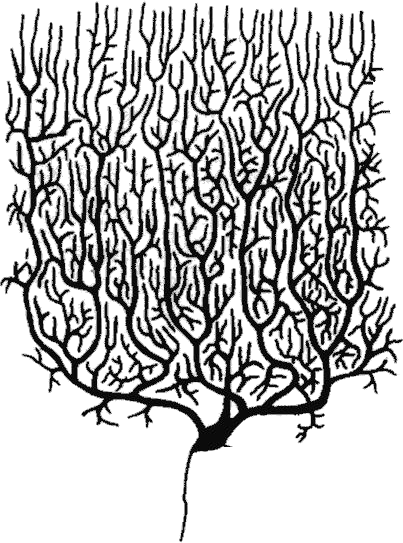 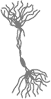 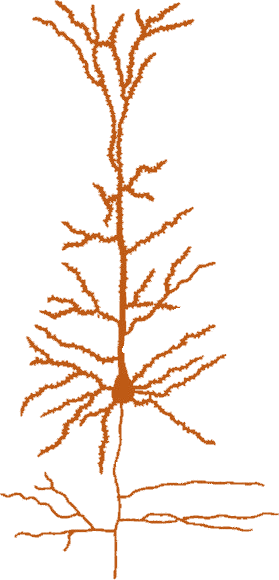 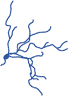 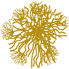 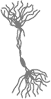 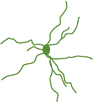 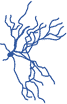 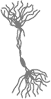 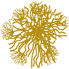 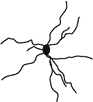 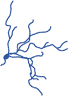 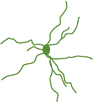 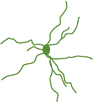 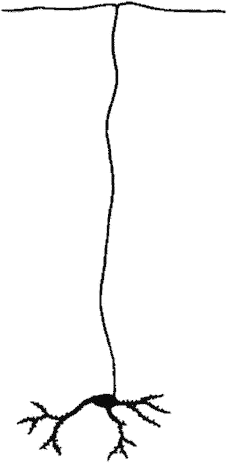 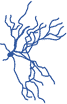 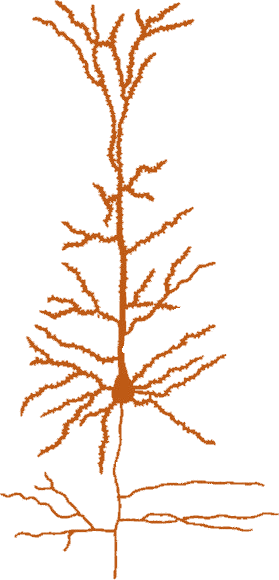 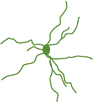 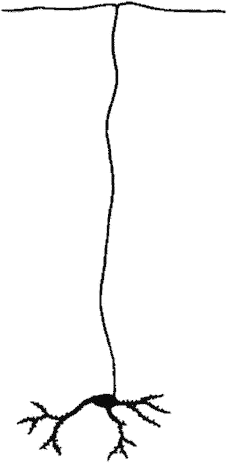 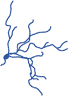 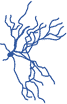 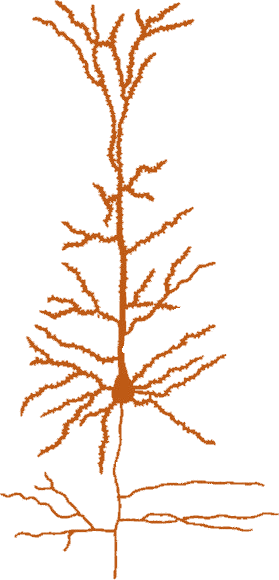 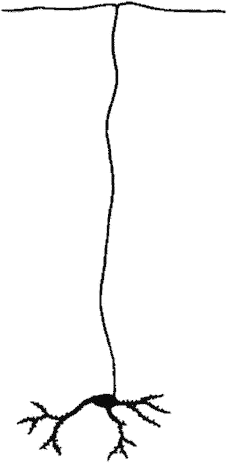 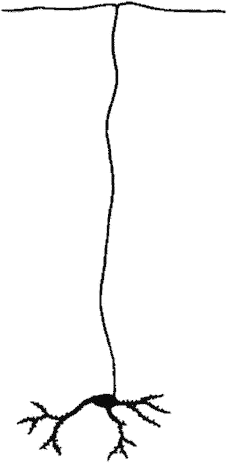 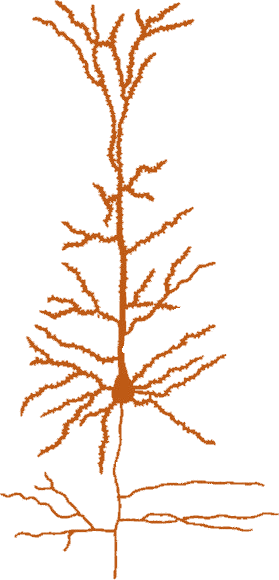 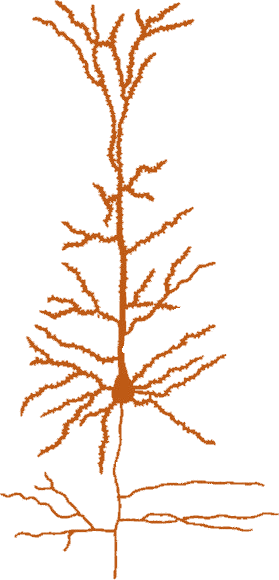 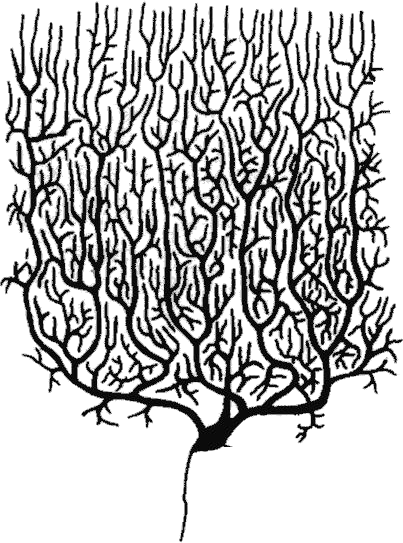 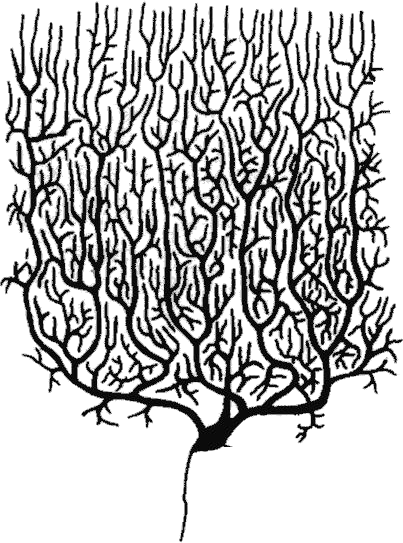 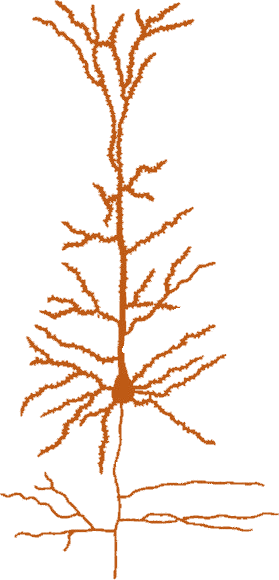 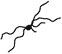 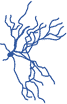 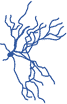 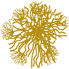 Quanti neuroni piramidali ci sono?
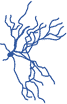 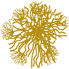 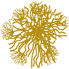 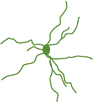 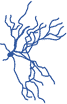 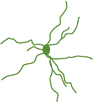 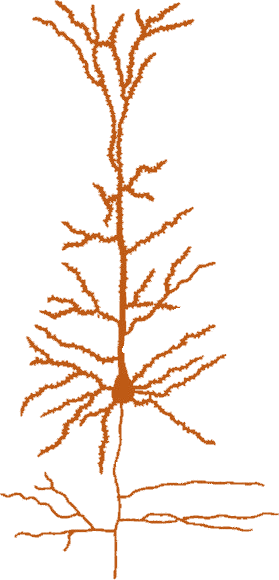 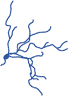 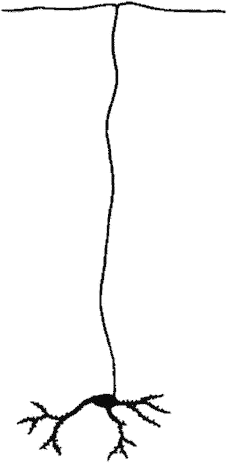 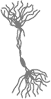 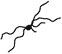 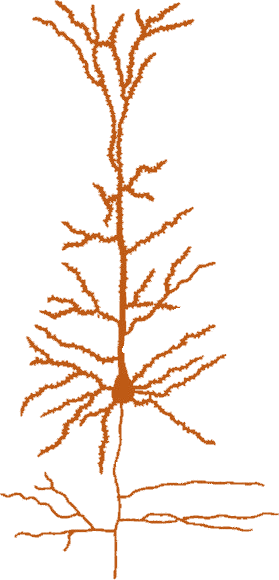 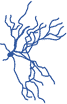 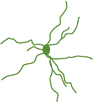 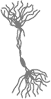 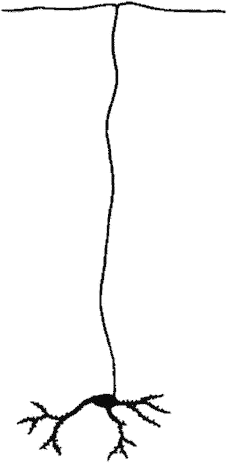 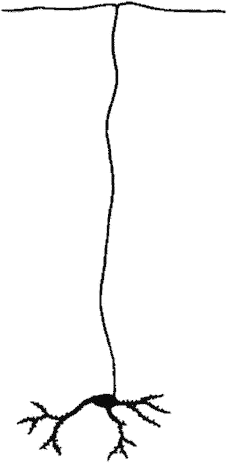 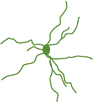 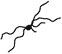 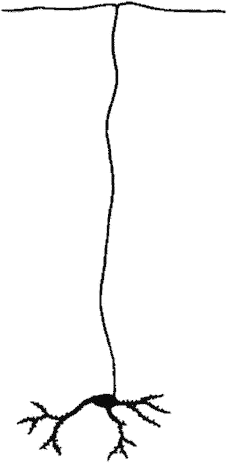 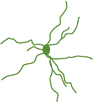 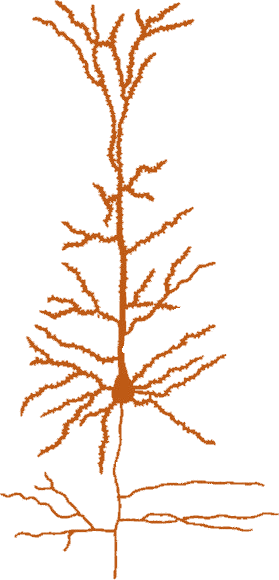 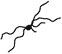 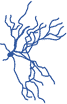 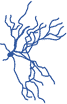 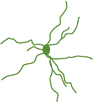 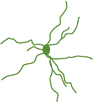 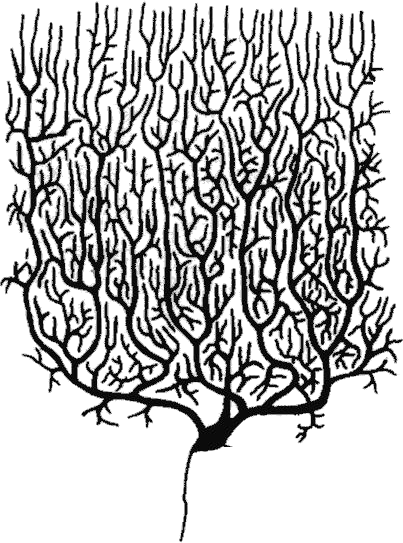 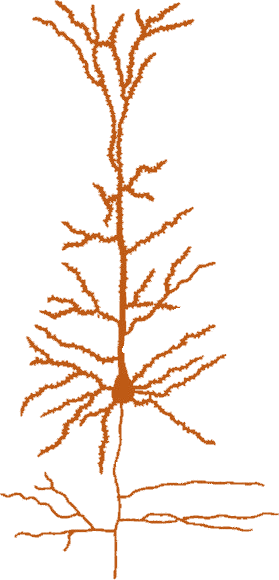 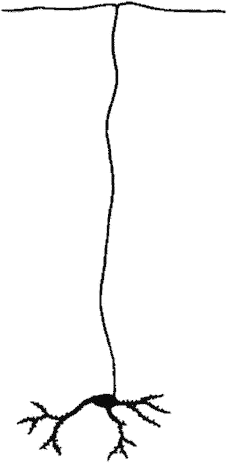 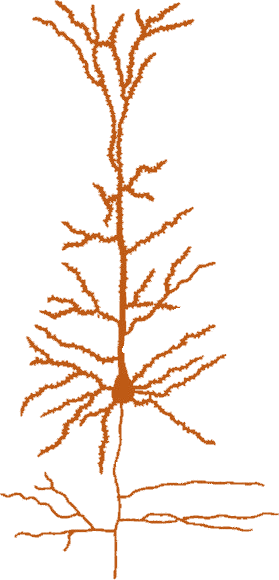 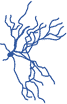 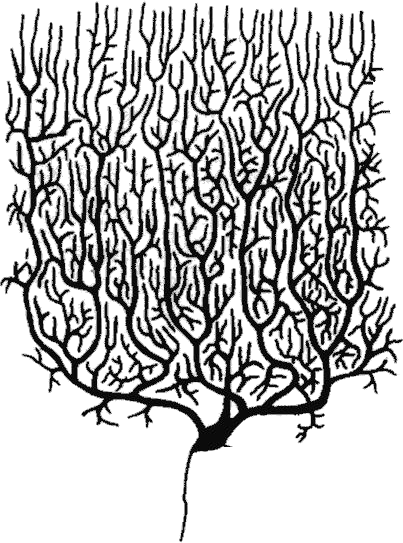 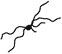 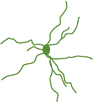 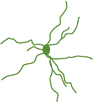 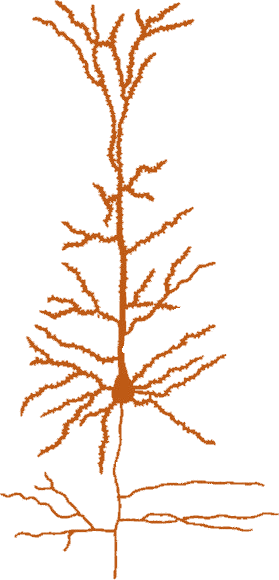 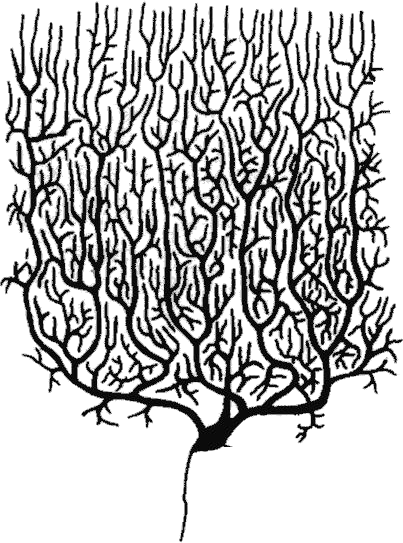 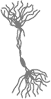 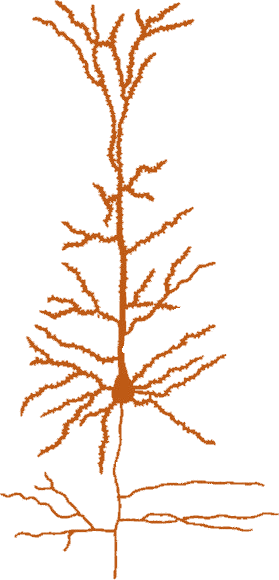 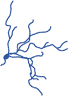 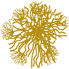 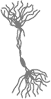 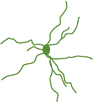 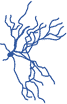 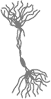 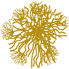 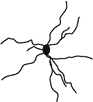 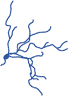 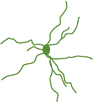 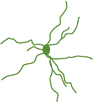 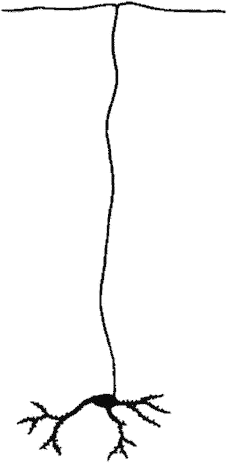 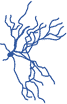 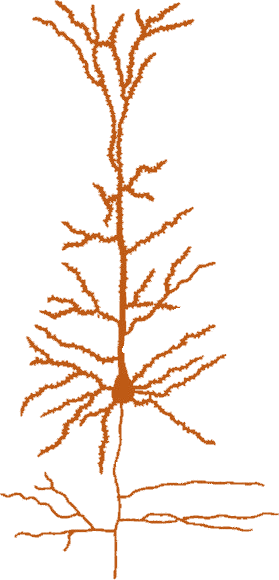 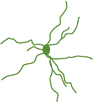 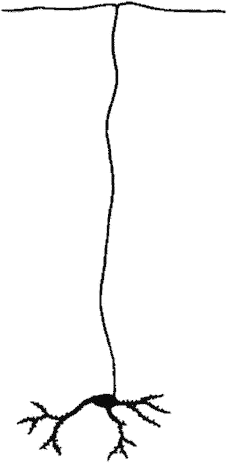 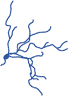 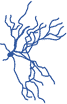 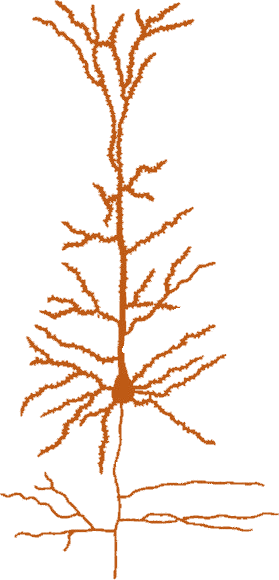 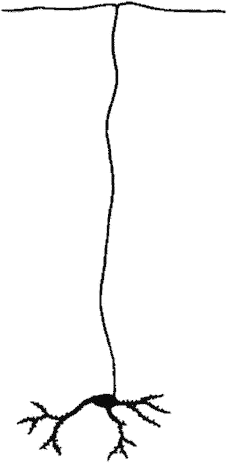 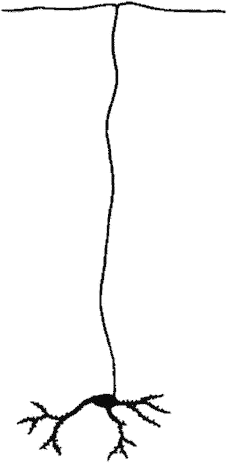 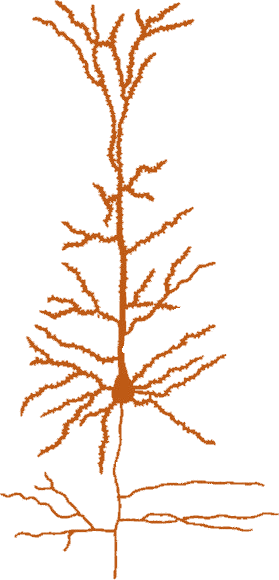 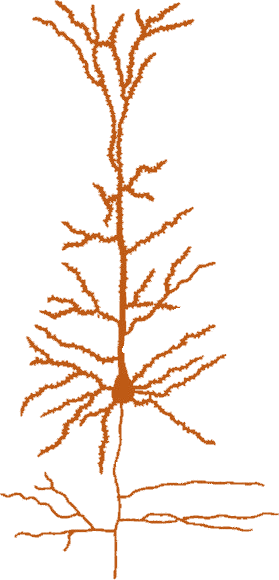 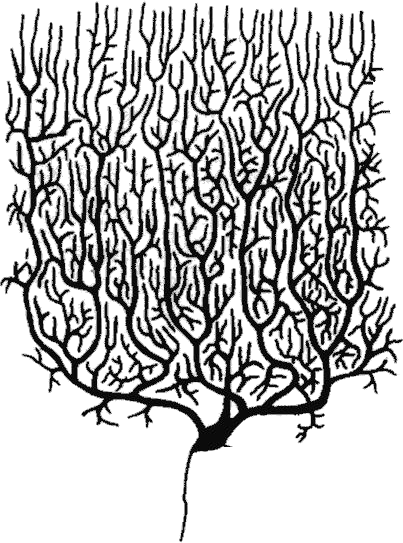 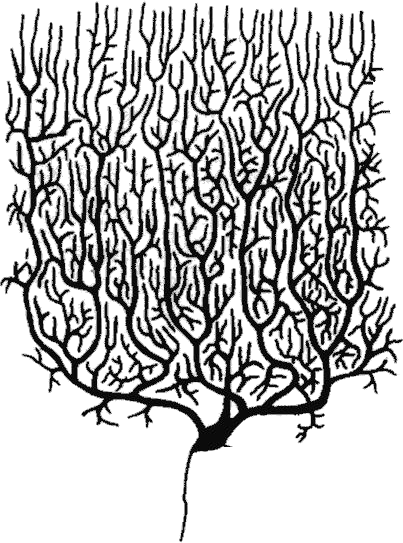 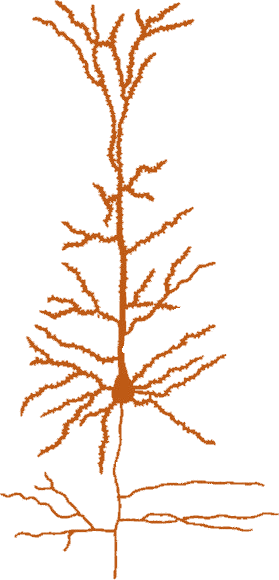 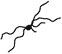 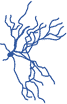 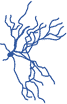 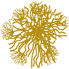 Quanti neuroni piramidali ci sono?
12
GIOCO 5
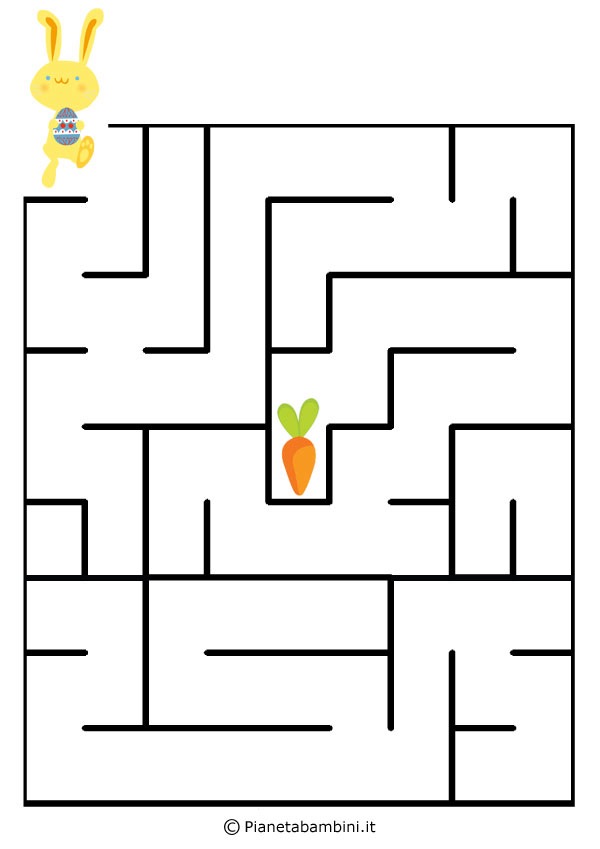 30 sec
Quante volte il coniglietto dovrà girare di 90° per raggiungere la carota?
A – 5	 	B – 10 		C - 17 		D - 25
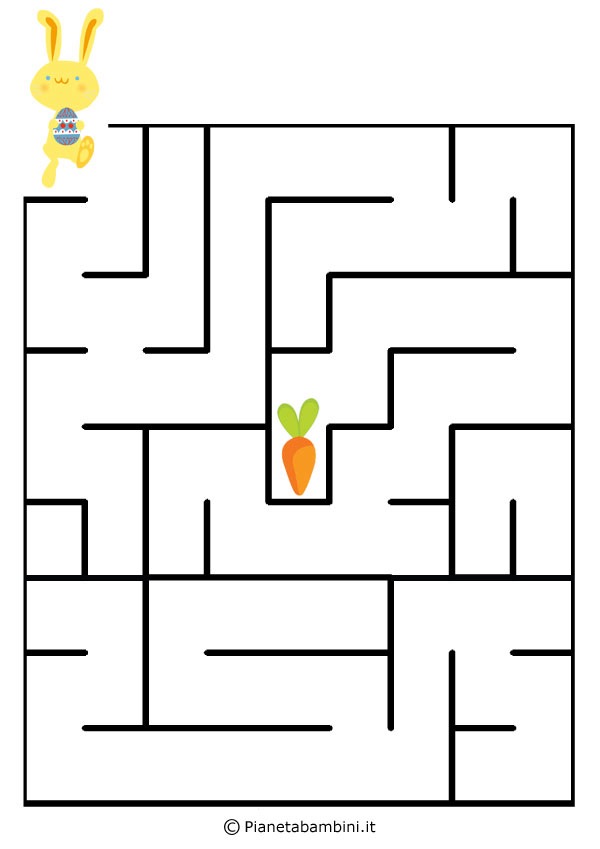 Quante volte il coniglietto dovrà girare di 90° per raggiungere la carota?
A – 5	 	B – 10 		C - 17 		D - 25